ФЕДЕРАЛЬНОЕ КАЗЕННОЕ УЧРЕЖДЕНИЕ "ФЕДЕРАЛЬНЫЙ ЦЕНТР ПЛАНИРОВАНИЯ И ОРГАНИЗАЦИИ ЛЕКАРСТВЕННОГО ОБЕСПЕЧЕНИЯ ГРАЖДАН" МИНИСТЕРСТВА ЗДРАВООХРАНЕНИЯ РОССИЙСКОЙ ФЕДЕРАЦИИ
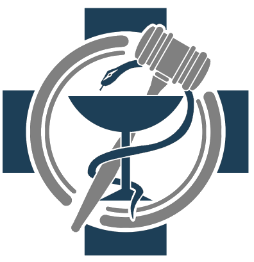 АНАЛИЗ ЛЕКАРСТВЕННОГО ОБЕСПЕЧЕНИЯ ПАЦИЕНТОВ С ОРФАННЫМИ ЗАБОЛЕВАНИМИ ПО ФЕДЕРАЛЬНЫМ ПРОГРАММАМ
: 
директор ФКУ «ФЦПиЛО»
Максимкина Елена Анатольевна
Москва 2024
ПРОГРАММЫ ЗАКУПОК
ФКУ «ФЦПиЛО»
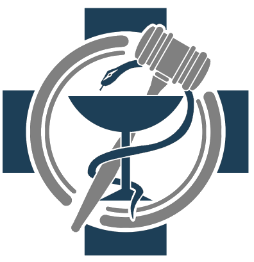 87,9 млрд.
99,8
млрд.
11
31 796
5131
26
32
Объем ЛБО на 2024 г.
Орфанных заболеваний
21 МНН
для терапии ОЗ*
Численность пациентов
ОЗ*.
Орфанных заболеваний
Круг Добра (2024 г.)
В направлении лекарственного обеспечения пациентов страдающих редкими и жизнеугрожающими заболеваниями, Федеральный центр «ФКУ ФЦПиЛО» осуществляет закупки ЛП согласно перечню 1 (ЛП зарегистрированные на территории РФ). Согласно данным перечней заболеваний и перечня закупок, 32 ОЗ из 75 обеспечивается из перечня 1.  Согласно данным ИР Круг Добра (от 01.02.2024), на обеспечении ЛП из перечня 1 находятся 5131 пациент.
Общий плановый объем финансирования программы на 2024 составит: 99,8 млрд. руб.
14 ВЗН (2024 г.)
Направление федерального лекарственного обеспечения по программе 14 ВЗН, включает в себя 11 орфанных заболеваний и 29 МНН из 47 МНН для их терапии. Согласно данным Федерального регистра 14 ВЗН (от 01.022024), на обеспечении находятся 31796 пациентов с ОЗ, из них 15145 пациентов – несовершеннолетние граждане до 18 лет.
Орфанный сегмент программы 14 ВЗН, обладая низкой численностью пациентов 
( менее 12% от общего количества по программе), обеспечивает почти половину стоимостной нагрузки
Общий объем финансирования программы на 2024 г. составит: 87,9 млрд. руб.
26
Численность пациентов ОЗ*
Объем ЛБО на 2024 г.
МНН 
для терапии ОЗ*
*ОЗ – орфанные заболевания; *ЛБО – лимиты бюджетных обязательств
Источник данных: Результаты собственного анализа регистров ЕГИСЗ ФР 14 ВЗН, ИР КД [Анализ выполнен Информационно-аналитическим отделом ФКУ «ФЦПиЛО»]
ПРОГРАММЫ ЗАКУПОК
ФКУ «ФЦПиЛО»
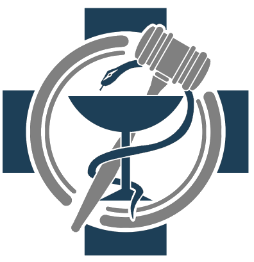 14 ВЗН (2024 - орфанные)
11
ИЗ
14
СРЕДНЕГОДОВОЙ  ПРИРОСТ, ЧЕЛ.
980 
(4,8 %)
ОРФАННЫЕ ПАЦИЕНТЫ
Долевое отношение пациентов с орфанными заболеваниями, получающих терапию по программе 14 ВЗН, относительно генеральной совокупности, колебалось от 14,2 до 15%, при среднегодовом приросте в 980 человек по группе 11 орфанных нозологий. 
В структуре количественного состава пациентов преобладают лица с такими орфанными заболеваниями как гемофилия (12478 из них 3839 – дети); гипофизарный нанизм (5795); муковисцидоз (4604 из них 3086 – дети)
31 796
Пациентов
Источник данных: Результаты собственного анализа регистров ЕГИСЗ ФР 14 ВЗН, ИР КД [Анализ выполнен Информационно-аналитическим отделом ФКУ «ФЦПиЛО»]
ПРОГРАММЫ ЗАКУПОК
ФКУ «ФЦПиЛО»
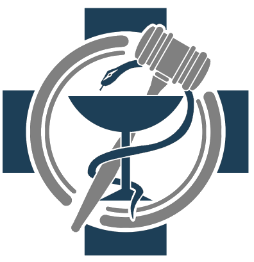 14 ВЗН (2024 - орфанные)
87,9 
млрд. руб.
29
ИЗ 
47
980 
(4,8 %)
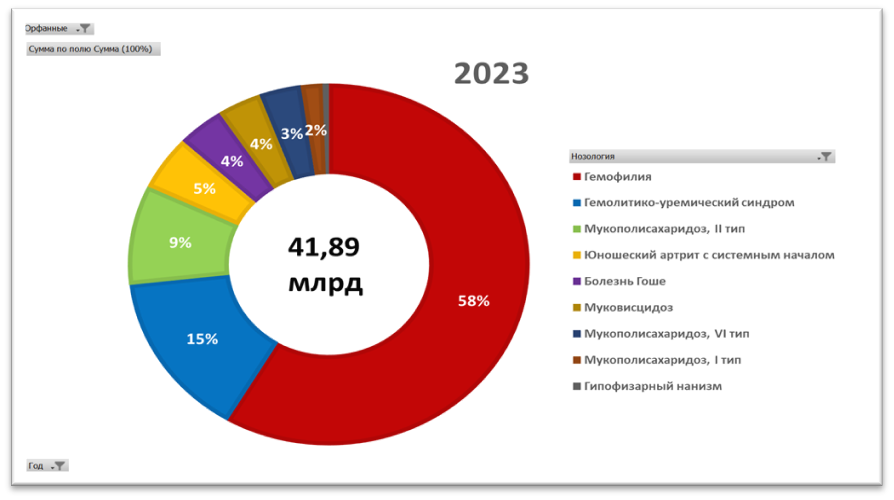 ФИНАНСОВОЕ ОБЕСПЕЧЕНИЕ
Показатели финансового обеспечения программы 14 ВЗН периода 2021-2024, были зафиксированы в диапазоне 58,75-87,96 млрд. руб.
Структура стоимостных затрат на обеспечение орфанных заболеваний относительно стабильна с преобладанием гемофилии, гемолитико-уремического синдрома и мукополисахаридоза II типа 
Средняя стоимость терапии 1 пациента на год относительно ЛБО составляет 0,62 млн. руб.
Источник данных: Результаты собственного анализа регистров ЕГИСЗ ФР 14 ВЗН, ИР КД [Анализ выполнен Информационно-аналитическим отделом ФКУ «ФЦПиЛО»]
ЛЕКАРСТВЕННОЕ ОБЕСПЕЧЕНИЕ
ФКУ «ФЦПиЛО»
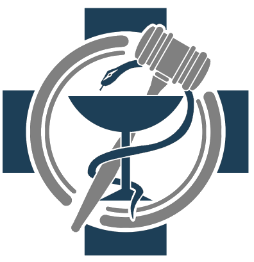 14 ВЗН (2024 - орфанные)
ГЕОГРАФИЯ ПРОИЗВОДИТЕЛЕЙ
Отдельного внимания требует детализация структуры производителей лекарственных препаратов. Ключевыми поставщиками препаратов для терапии орфанных заболеваний: Федеративная республика Германия, Соединенные Штаты Америки, Япония, Швейцарская конфедерация.
Источник данных: Результаты собственного анализа регистров ЕГИСЗ ФР 14 ВЗН, ИР КД [Анализ выполнен Информационно-аналитическим отделом ФКУ «ФЦПиЛО»]
ЛЕКАРСТВЕННОЕ ОБЕСПЕЧЕНИЕ
ФКУ «ФЦПиЛО»
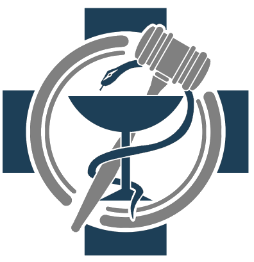 14 ВЗН (2024 - орфанные)
10,4 
ИЗ
41,9
СТРУКТУРА ЗАКУПОК
Данные о детализации структуры закупок, в разрезе МНН подтверждают тезис структуры затрат на нозологии. Топ МНН по структуре затрат занимают препараты для терапии: Гемофилии (Эфмороктоког альфа, Эмицизумаб), Гемолитико-уремического синдрома (Экулизумаб), Мукополисахаридоз, тип 2 (Идурсульфаза)
Важно отметить, что в структуре закупок порядка 75 % всех закупаемых лекарственных препаратов, для терапии орфанных заболеваний производятся на зарубежных площадках.
Источник данных: Результаты собственного анализа регистров ЕГИСЗ ФР 14 ВЗН, ИР КД [Анализ выполнен Информационно-аналитическим отделом ФКУ «ФЦПиЛО»]
ПРОГРАММЫ ЗАКУПОК
ФКУ «ФЦПиЛО»
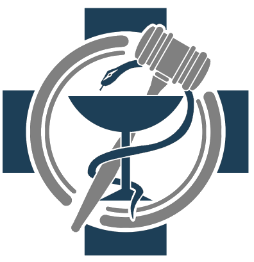 14 ВЗН (2024 - орфанные)
ТОП 10 СХЕМ ПЕРЕКЛЮЧЕНИЙ ТЕРАПИИ В РАЗРЕЗЕ НОЗОЛОГИЧСКОЙ ГРУППЫ ГЕМОФИЛИЯ
1376
Переключ-ений
РОСТ СТОИМОСТИ ЗАЯВКИ
980 
(4,8 %)
22,3 млн. руб.
СТРУКТУРНЫЕ ТЕНДЕНЦИИ (ПЕРЕКЛЮЧЕНИЯ)
В период заявочной компании 2023-2024 г, Федеральный центр зафиксировал факт 1376 случаев переключений пациентов на лекарственные препараты в  структуре 11 орфанных заболеваний, что привело к удорожанию годовой заявки более чем на 22 млн. руб. Лидером в структуре переключений с долей 98,7 % стала Гемофилия.
Показательным с точки зрения изучения изменений структуры потребности является отслеживание переключений недавно введенные в перечень программы лекарственные препараты.
На примере топ-10 наиболее емких с количественной точки зрения  схем нозологической группы Гемофилия, наблюдается значительный перекос в сторону перевода на Эфмороктоког альфа (выявлено 567 переключений).
Источник данных: Результаты собственного анализа регистров ЕГИСЗ ФР 14 ВЗН, ИР КД [Анализ выполнен Информационно-аналитическим отделом ФКУ «ФЦПиЛО»]
ПРОГРАММЫ ЗАКУПОК
ФКУ «ФЦПиЛО»
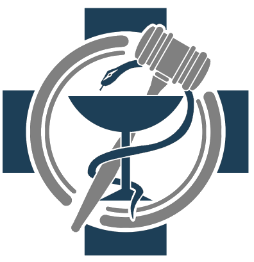 Круг Добра (2024)
5131
ИЗ
6121
32
ИЗ
75
ПРИРОСТ НОЗОЛОГИЙ
ПРИРОСТ ПАЦИЕНТОВ
5  ОЗ
3559
ОРФАННЫЕ ЗАБОЛЕВАНИЯ
За последние 3 года существования программы, перечень прибавил 28 нозологических групп. Из перечня заболеваний программы Круг Добра, 32 из 75 обеспечиваются лекарственными препаратами зарегистрированными на территории Российской Федерации. 
За последние 3 года численность пациентов получающих терапию, зарегистрированными лекарственными препаратами выросла более чем в 3 раза.
При этом долевое соотношение пациентов с одобренной потребностью на ЛП зарегистрированные на территории РФ составляет 84 % (5131 пациент).
Источник данных: Результаты собственного анализа регистров ЕГИСЗ ФР 14 ВЗН, ИР КД [Анализ выполнен Информационно-аналитическим отделом ФКУ «ФЦПиЛО»]
ПРОГРАММЫ ЗАКУПОК
ФКУ «ФЦПиЛО»
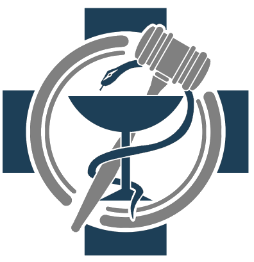 Круг Добра (2024)
26
МНН
99,8
млрд. руб.
(план)
ПРИРОСТ 
АССОРТИМЕНТА
11
АССОРТИМЕНТНЫЙ ПЕРЕЧЕНЬ
Перечень 1 (зарегистрированные лекарственные препараты) программы Круг Добра за последние 3 года, прибавил 11 ассортиментных позиций. Отдельно стоит отметить тенденцию перехода наиболее емких с точки зрения объемов затрат МНН, таких как: СЕЛЕКСИПАГ (2022), ОНАСЕМНОГЕН АБЕПАРВОВЕК (2023).
Источник данных: Результаты собственного анализа регистров ЕГИСЗ ФР 14 ВЗН, ИР КД [Анализ выполнен Информационно-аналитическим отделом ФКУ «ФЦПиЛО»]
ПРОГРАММЫ ЗАКУПОК
ФКУ «ФЦПиЛО»
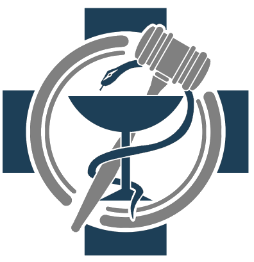 Круг Добра (2024)
26
МНН
99,8
млрд. руб.
(план)
ПРИРОСТ 
ЛБО
22,9 млрд. руб.
ФИНАНСОВОЕ ОБЕСПЕЧЕНИЕ
Финансовое обеспечение направления закупок Круг Добра, за последние 3 года показала наилучшие показатели роста финансирования. Так в период 2021-2023 г, ЛБО увеличилось на 18,7 млрд. руб., что в долевом отношении составило 84,8 %.
Средняя стоимость терапии 1 пациента на год относительно ЛБО 2023 составляет 8,98 млн. руб.
Источник данных: Результаты собственного анализа регистров ЕГИСЗ ФР 14 ВЗН, ИР КД [Анализ выполнен Информационно-аналитическим отделом ФКУ «ФЦПиЛО»]
ЛЕКАРСТВЕННОЕ ОБЕСПЕЧЕНИЕ
ФКУ «ФЦПиЛО»
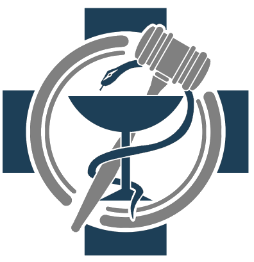 Круг Добра (2024)
50,07 
млрд. руб.
ЛЕКАРСТВЕННОЕ ОБЕСПЕЧЕНИЕ
В структуре затрат на лекарственно на обеспечение пациентов страдающих орфанными по программе Круг Добра за 2023 г, было использовано 50,07 млрд руб.
Наиболее ёмкими с точки зрение затрат на лекарственное обеспечения нозологиями за прошедший год стали: Спинальная мышечная атрофия (51 %), Миодистрофия Дюшенна-Беккера (21 %), Нейрофиброматоз 1типа (9 %), Муковисцидоз (8 %).
Источник данных: Результаты собственного анализа регистров ЕГИСЗ ФР 14 ВЗН, ИР КД [Анализ выполнен Информационно-аналитическим отделом ФКУ «ФЦПиЛО»]
ЛЕКАРСТВЕННОЕ ОБЕСПЕЧЕНИЕ
ФКУ «ФЦПиЛО»
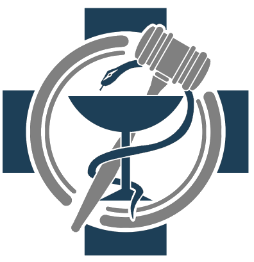 Круг Добра (2023)
50,07 
млрд. руб.
СТРУКТУРА ЗАКУПОК
Данные о детализации структуры закупок, в разрезе МНН подтверждают тезис структуры затрат на нозологии. Топ МНН по структуре затрат занимают препараты для терапии: Миодистрофия Дюшенна-Беккера (Аталурен), Спинальная мышечная атрофия (Рисдиплам, Онасемноген абепарвовек, Нусинерсен) Нейрофиброматоз 1типа (Селуметиниб), Муковисцидоз (Ивакафтор+Лумакафтор). 
Важно отметить, что в структуре закупок по программе Круг Добра 100 % лекарственных препараторов импортного производства.
Источник данных: Результаты собственного анализа регистров ЕГИСЗ ФР 14 ВЗН, ИР КД [Анализ выполнен Информационно-аналитическим отделом ФКУ «ФЦПиЛО»]
ЛЕКАРСТВЕННОЕ ОБЕСПЕЧЕНИЕ
ФКУ «ФЦПиЛО»
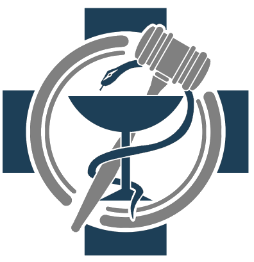 Круг Добра (2024)
ГЕОГРАФИЯ ПРОИЗВОДИТЕЛЕЙ
Отдельного внимания требует детализация структуры производителей лекарственных препаратов по географическому признаку. Ключевыми поставщиками препаратов для терапии орфанных заболеваний: Соединенные Штаты Америки, Итальянская Республика, Швейцарская Конфедерация.
Источник данных: Результаты собственного анализа регистров ЕГИСЗ ФР 14 ВЗН, ИР КД [Анализ выполнен Информационно-аналитическим отделом ФКУ «ФЦПиЛО»]
ПРИЛОЖЕНИЕ
ФКУ «ФЦПиЛО»
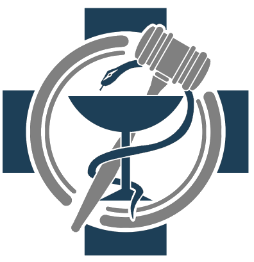 Приложение 2: Данные о рисковых категориях пациентов в связи с переходом в старшую возрастную категорию (19 лет) "Круг Добра"
Круг Добра (2024)
128 
пацинетов
ПЕРЕХОД В СТАРШУЮ ВОЗРАСТНУЮ КАТЕГОРИЮ
Всего на этапе перехода в старшую возрастную категорию (19 лет и более)128 пациентов. Наибольшее кол-во пациентов перейдет в старшую возрастную категорию в 4 квартале 2024 года. Долевое распределение по нозологическому признаку, следует принципу наибольшей наполняемости по категориям регистра. Наибольшую долю выхода по программе обеспечения пациентов вносит СМА, Нейрофиброматоз 1 типа, Муковисцидоз и Туберозный склероз.
Источник данных: Результаты собственного анализа регистров ЕГИСЗ ФР 14 Н, ИР КД [Анализ выполнен Информационно-аналитическим отделом ФКУ «ФЦПиЛО»]
СТРАТЕГИЯ РАЗВИТИЯ СИСТЕМЫ ЛЕКАРСТВЕННОГО ОБЕСПЕЧЕЧНИЯ
ФКУ «ФЦПиЛО»
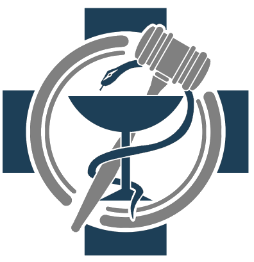 СОВЕРШЕНСТВОВАНИЕ НОРМАТИВНО-ПРАВОВОЙ БАЗЫ в части
-экстемпорального изготовления
-клинических исследований
-патентной защиты
-включения в ограничительные перечни
ТЕХНОЛОГИЧСКИЙ 
СУВЕРИНИТЕТ в разработке и производстве
СОВЕРШЕНСВОВАНИЕ СИСТЕМ АНАЛИЗА И ПРОГНОЗА
ОРГАНИЗАЦИОННО-ПРАВОВОЕ РЕГУЛИРОВАНИЕ
-лекарственного обеспечения с интеграцией источников финансирования
-государственные закупки с учетом соотношения затраты-эффективность
КОНТАКТЫ
ФКУ «ФЦПиЛО»
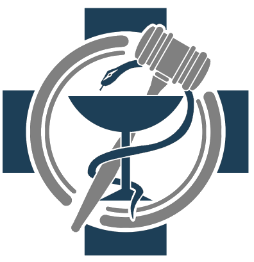 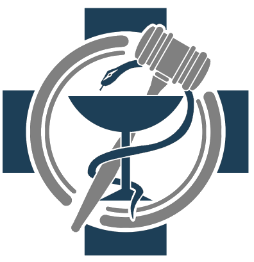 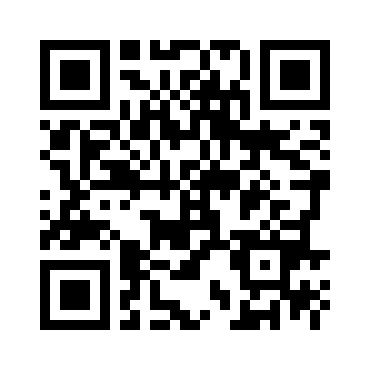 ФЕДЕРАЛЬНЫЙ ЦЕНТР ПЛАНИРОВАНИЯ И ОРГАНИЗАЦИИ ЛЕКАРСТВЕННОГО ОБЕСПЕЧЕНИЯ ГРАЖДАН МИНИСТЕРСТВА ЗДРАВООХРАНЕНИЯ РОССИЙСКОЙ ФЕДЕРАЦИИ
Воронцовская ул., д 6 стр 1, Москва, 109147
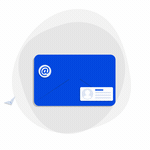 fcpilo.info@minzdrav.gov.ru
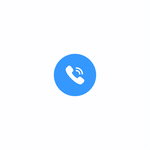 +7(495) 249-03-01
980 
(4,8 %)
maksimkinaEA@minzdrav.gov.ru
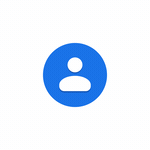 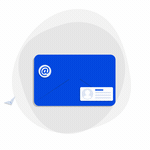 МАКСИМКИНА ЕЛЕНА АНАТОЛЬЕВНА

ДИРЕКТОР ФКУ «ФЦПиЛО»
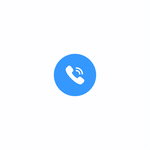 +7 (991) 581-53-81
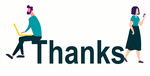 ОФИЦИАЛЬНЫЙ САЙТ ФКУ «ФЦПиЛО»
ЛЕКАРСТВЕННОЕ ОБЕСПЕЧЕНИЕ
ФКУ «ФЦПиЛО»
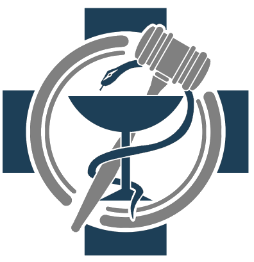 МИ для неонатального скрининга
1,63
млрд. руб.
СМЕЖНЫЕ НАПРАВЛЕНИЯ ЗАКУПОК
Наряду с лекарственным обеспечением пациентов, страдающих орфанными заболеваниям, одним из важнейших направлений остается диагностика заболеваний.
В рамках распоряжения Правительства Российской Федерации от 09.06.2022  № 1510-р, Федеральный центр осуществлял закупки оборудования для неонатального скрининга для 11 медицинских организаций РФ (Москва- 4, Санкт-Петербург, Ростов-на-Дону, Томск, Иркутск, Краснодар, Уфа, Екатеринбург- по 1. 
На сегодняшний день закуплено и поставлено в Субъекты РФ 315 единиц медицинских изделий и лабораторного оборудования на сумму 1,63 млрд. руб.. По итогам электронных торгов, было сэкономлено., порядка 17,3 млн. руб.
Источник данных: Результаты собственного анализа регистров ЕГИСЗ ФР 14 ВЗН, ИР КД [Анализ выполнен Информационно-аналитическим отделом ФКУ «ФЦПиЛО»]
ПРИЛОЖЕНИЕ
ФКУ «ФЦПиЛО»
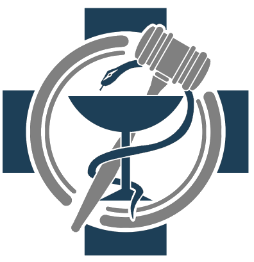 Приложение 1: Стоимость лечения на 1 курс и 1 год терапии (при длительном лечении) пациентов Фонда "Круг Добра"
980 
(4,8 %)